Concept 3.5: Proteins include a diversity of structures, resulting in a wide range of functions
Proteins account for more than 50% of the dry mass of most cells
Protein functions include defense, storage, transport, cellular communication, movement, and structural support
© 2016 Pearson Education, Inc.
Animation: Gene Regulatory Proteins
© 2016 Pearson Education, Inc.
Figure 3.17-1
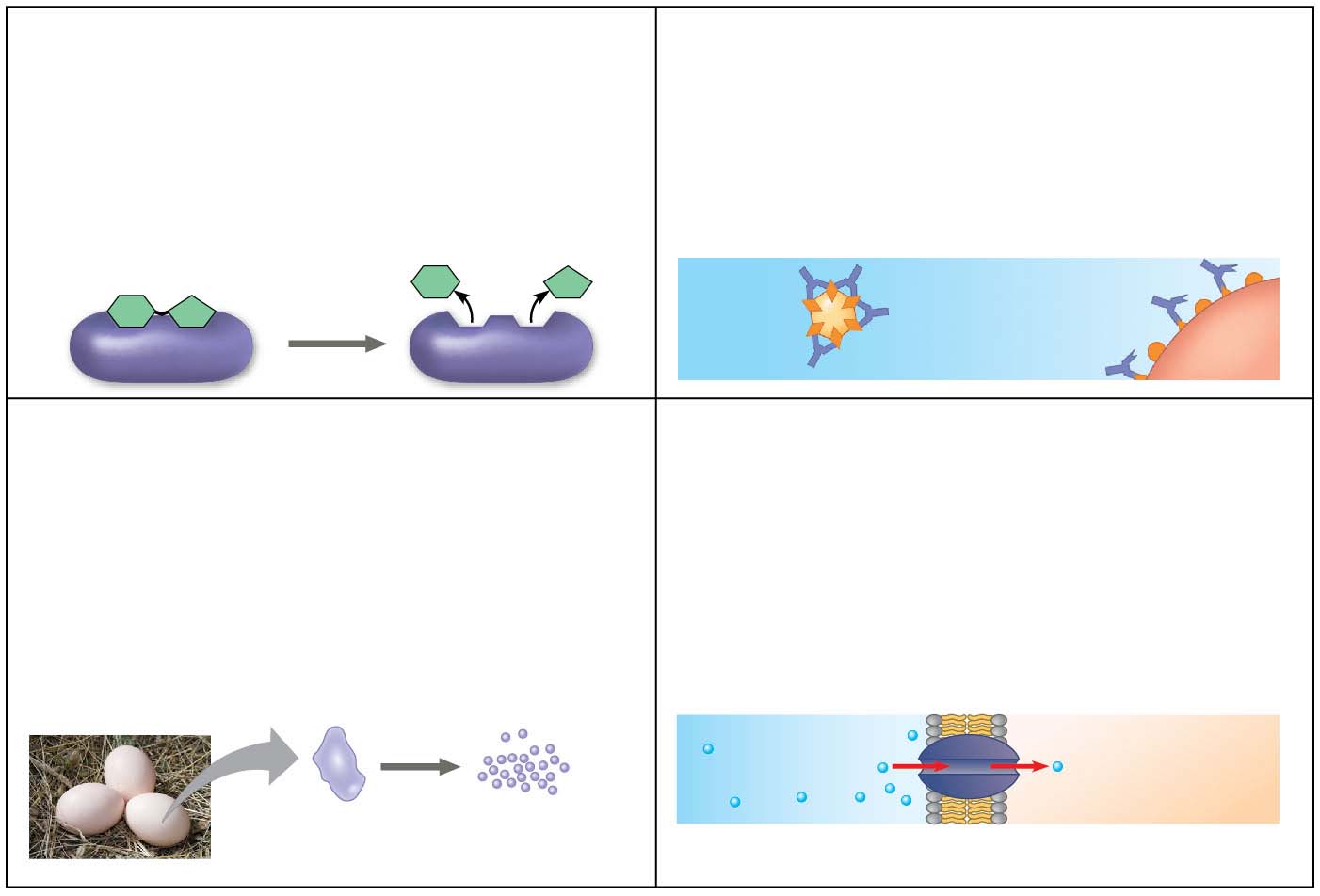 Enzymatic proteins
Defensive proteins
Function: Protection against disease
Function: Selective acceleration of
chemical reactions
Example: Antibodies inactivate and
help destroy viruses and bacteria.
Example: Digestive enzymes
catalyze the hydrolysis of bonds in
food molecules.
Antibodies
Bacterium
Enzyme
Virus
Storage proteins
Transport proteins
Function: Storage of amino acids
Function: Transport of substances
Examples: Casein, the protein of milk, is
the major source of amino acids for baby
mammals. Plants have storage proteins
in their seeds. Ovalbumin is the protein
of egg white, used as an amino acid
source for the developing embryo.
Examples: Hemoglobin, the iron-containing
protein of vertebrate blood, transports
oxygen from the lungs to other parts of the
body. Other proteins transport molecules
across membranes, as shown here.
Transport
protein
Ovalbumin
Amino acids
for embryo
Cell membrane
© 2016 Pearson Education, Inc.
[Speaker Notes: Figure 3.17-1 An overview of protein functions (part 1)]
Animation: Enzymes
© 2016 Pearson Education, Inc.
Animation: Defensive Proteins
© 2016 Pearson Education, Inc.
Animation: Storage Proteins
© 2016 Pearson Education, Inc.
Animation: Transport Proteins
© 2016 Pearson Education, Inc.
Figure 3.17-2
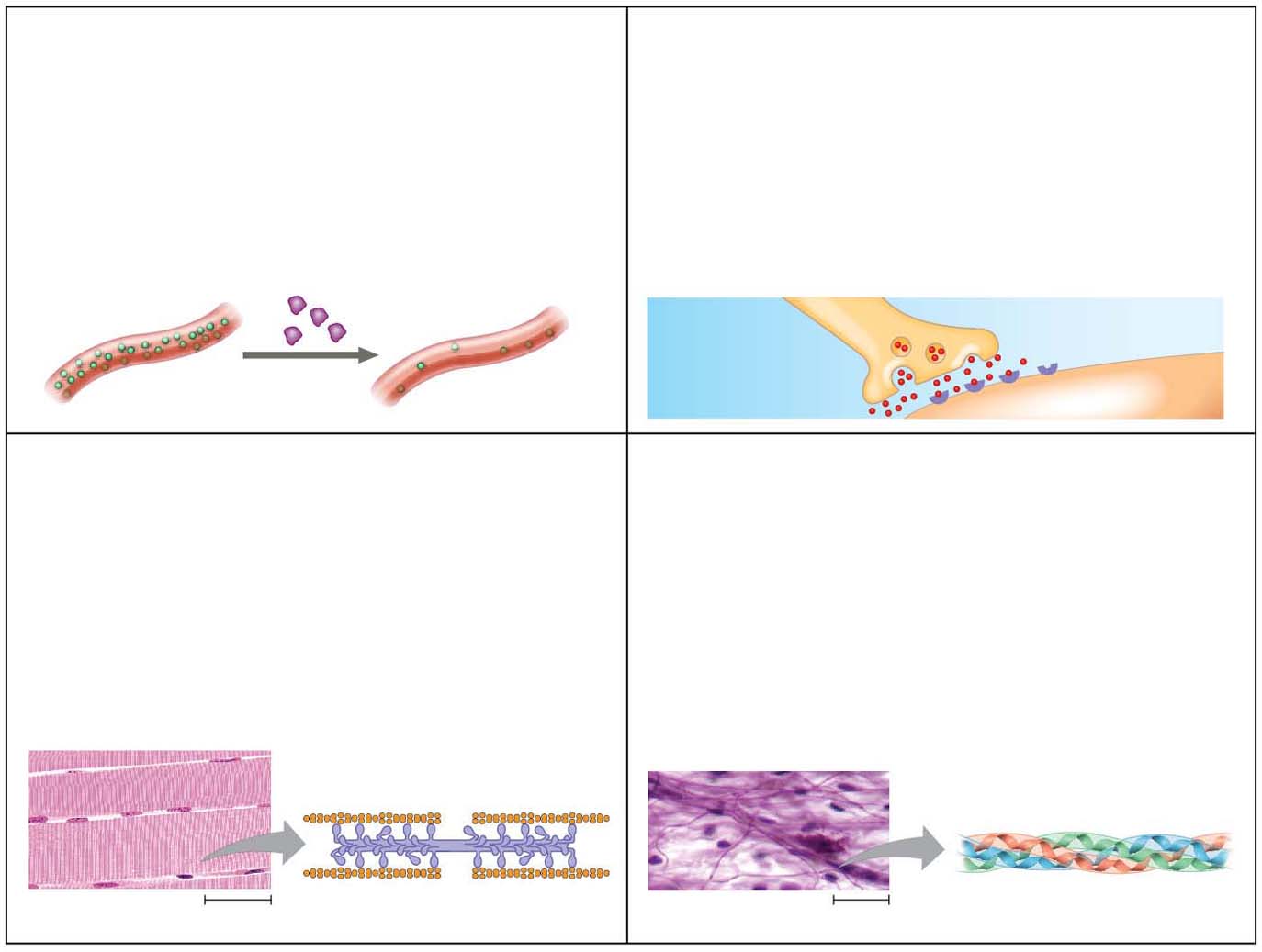 Receptor proteins
Hormonal proteins
Function: Response of cell to chemical
stimuli
Function: Coordination of an organism’s
activities
Example: Insulin, a hormone secreted by
the pancreas, causes other tissues to
take up glucose, thus regulating blood
sugar concentration.
Example: Receptors built into the
membrane of a nerve cell detect signaling
molecules released by other nerve cells.
Receptor
protein
Insulin
secreted
Signaling
molecules
Normal
blood sugar
High
blood sugar
Structural proteins
Contractile and motor proteins
Function: Support
Function: Movement
Examples: Motor proteins are responsible
for the undulations of cilia and flagella.
Actin and myosin proteins are
responsible for the contraction of
muscles.
Examples: Keratin is the protein of hair,
horns, feathers, and other skin appendages.
Insects and spiders use silk fibers to make
their cocoons and webs, respectively.
Collagen and elastin proteins provide a
fibrous framework in animal connective
tissues.
Actin
Myosin
Collagen
Connective
tissue
Muscle tissue
60 m
30 m
© 2016 Pearson Education, Inc.
[Speaker Notes: Figure 3.17-2 An overview of protein functions (part 2)]
Animation: Hormonal Proteins
© 2016 Pearson Education, Inc.
Animation: Receptor Proteins
© 2016 Pearson Education, Inc.
Animation: Sensory Proteins
© 2016 Pearson Education, Inc.
Animation: Contractile Proteins
© 2016 Pearson Education, Inc.
Animation: Structural Proteins
© 2016 Pearson Education, Inc.
Life would not be possible without enzymes
Enzymatic proteins act as catalysts, to speed up chemical reactions without being consumed in the reaction
© 2016 Pearson Education, Inc.
Polypeptides are unbranched polymers built from the same set of 20 amino acids
A protein is a biologically functional molecule that consists of one or more polypeptides
© 2016 Pearson Education, Inc.
Animation: Introduction to Protein Structure
© 2016 Pearson Education, Inc.
Amino Acid Monomers
Amino acids are organic molecules with carboxyl and amino groups
Amino acids differ in their properties due to differing side chains, called R groups
© 2016 Pearson Education, Inc.
Figure 3.18-1
Nonpolar side chains; hydrophobic
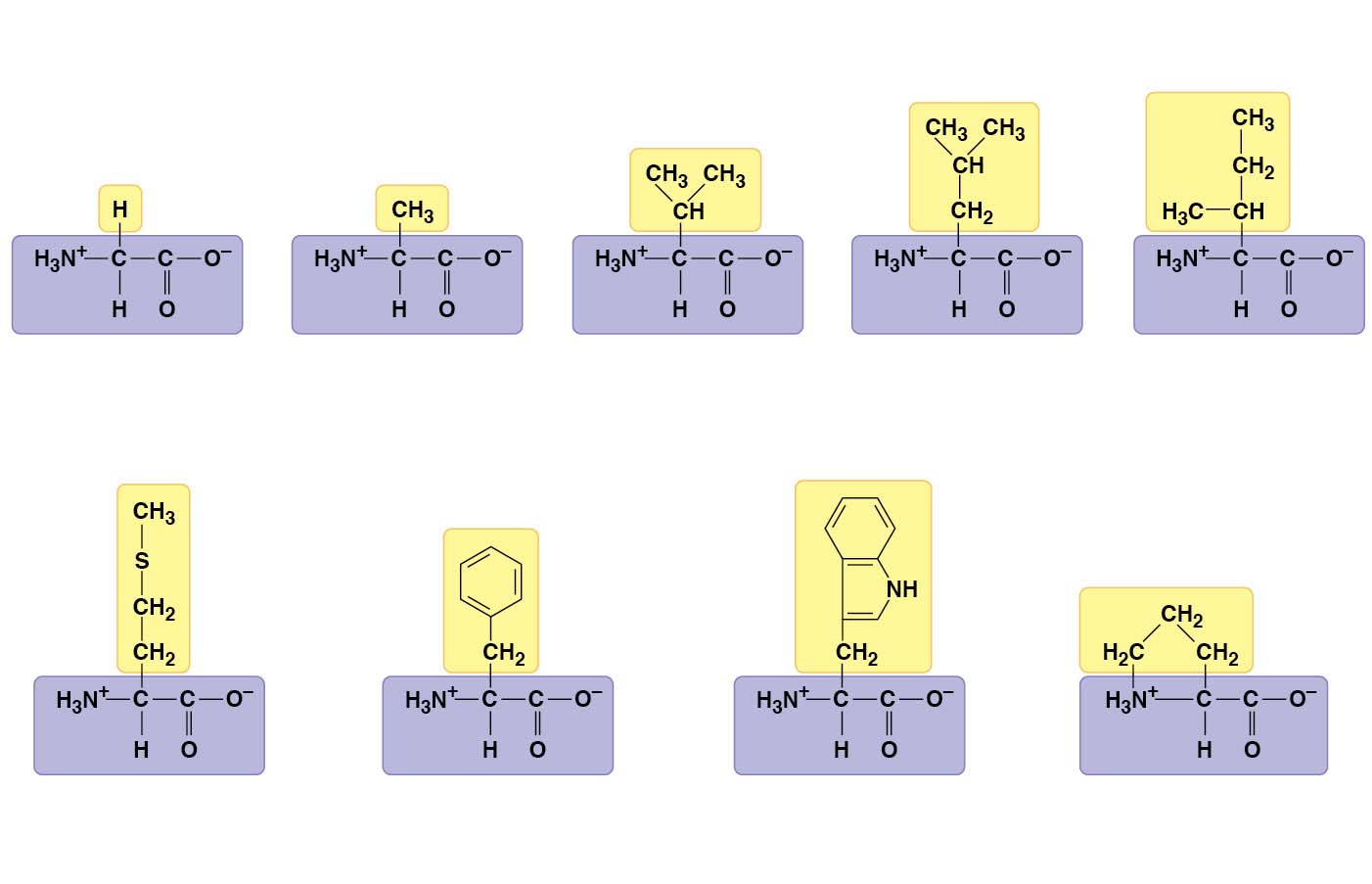 Side chain
(R group)
Glycine
 (Gly or G)
Alanine
 (Ala or A)
Valine
 (Val or V)
Leucine
 (Leu or L)
Isoleucine
 (Ile or I)
Methionine
 (Met or M)
Phenylalanine
 (Phe or F)
Tryptophan
 (Trp or W)
Proline
 (Pro or P)
© 2016 Pearson Education, Inc.
[Speaker Notes: Figure 3.18-1 The 20 amino acids of proteins (part 1: nonpolar)]
Figure 3.18-2
Polar side chains; hydrophilic
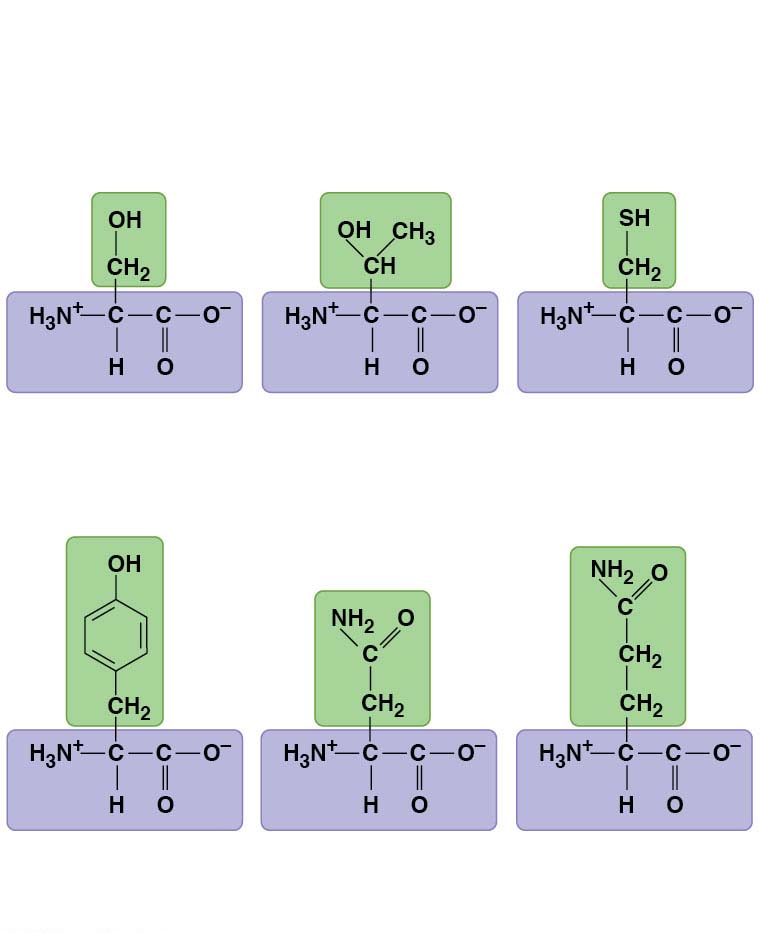 (sometimes
classified as
nonpolar)
Serine
 (Ser or S)
Threonine
 (Thr or T)
Cysteine
 (Cys or C)
Tyrosine
 (Tyr or Y)
Asparagine
(Asn or N)
Glutamine
 (Gln or Q)
© 2016 Pearson Education, Inc.
[Speaker Notes: Figure 3.18-2 The 20 amino acids of proteins (part 2: polar)]
Figure 3.18-3
Electrically charged side chains; hydrophilic
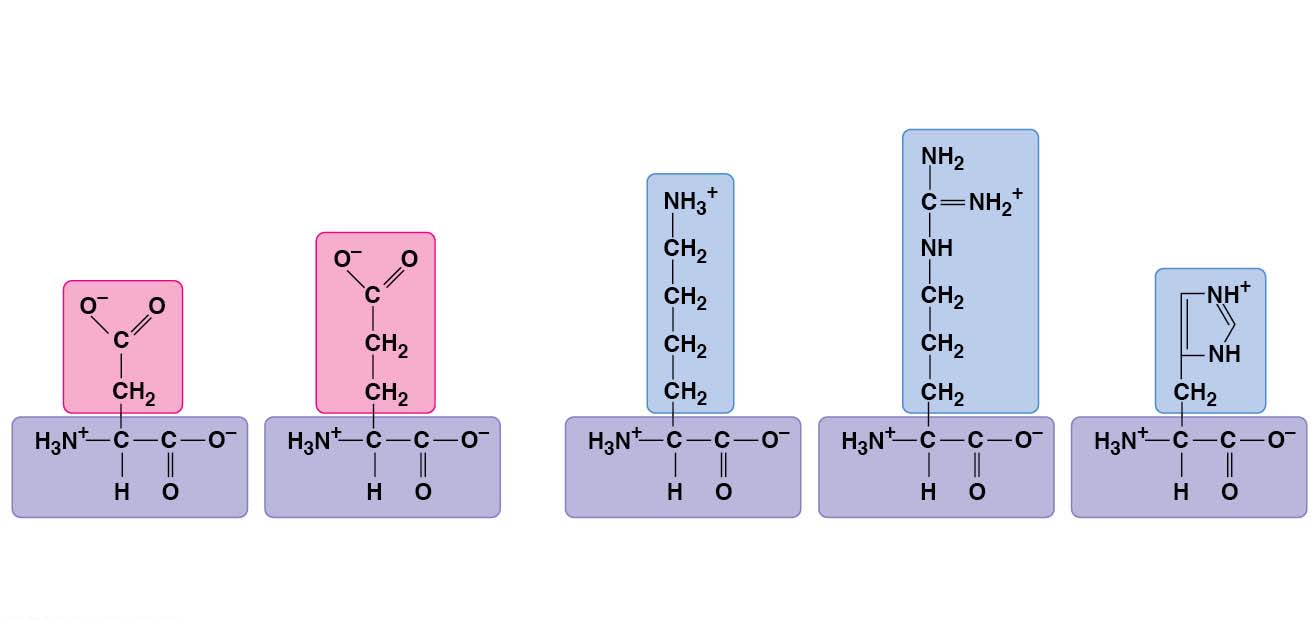 Basic (positively charged)
Acidic (negatively charged)
Histidine
 (His or H)
Glutamic acid(Glu or E)
Lysine
 (Lys or K)
Arginine
 (Arg or R)
Aspartic acid
 (Asp or D)
© 2016 Pearson Education, Inc.
[Speaker Notes: Figure 3.18-3 The 20 amino acids of proteins (part 3: charged)]
Polypeptides (Amino Acid Polymers)
Amino acids are linked by peptide bonds
A polypeptide is a polymer of amino acids
Polypeptides range in length from a few to more than a thousand monomers 
Each polypeptide has a unique linear sequence of amino acids, with a carboxyl end (C-terminus) and an amino end (N-terminus)
© 2016 Pearson Education, Inc.
Figure 3.19
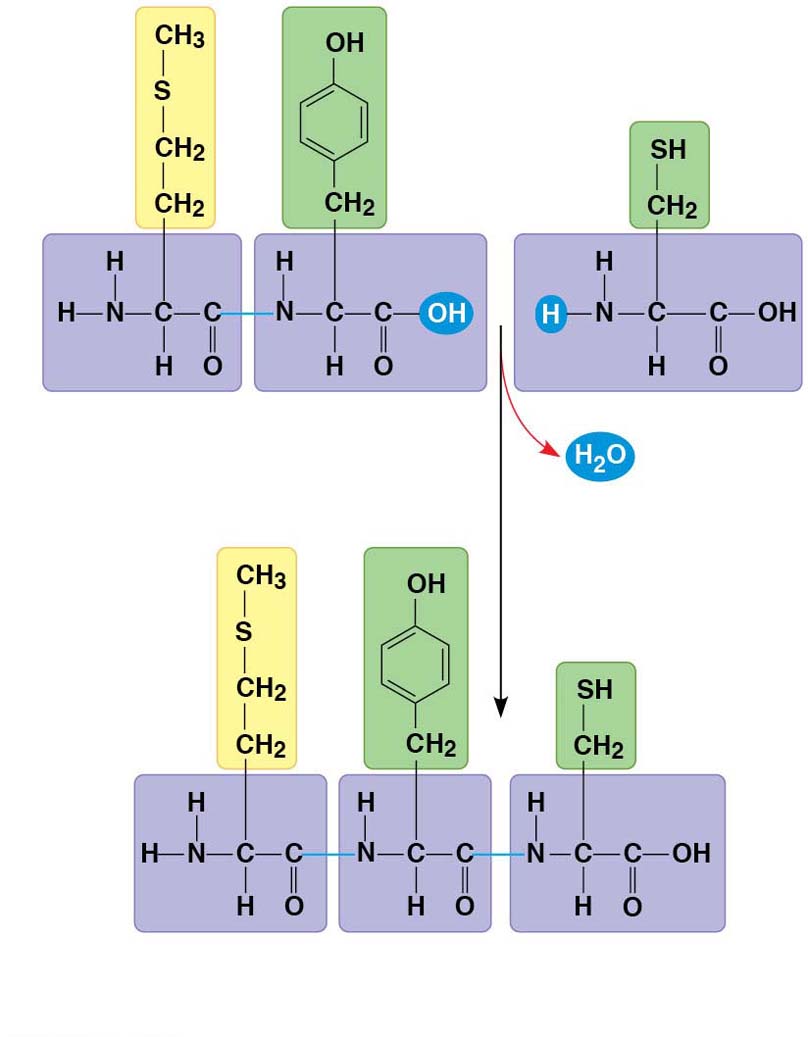 Peptide bond
New peptide
bond forming
Side
chains
Back-
bone
Peptide
 bond
Carboxyl end
(C-terminus)
Amino end(N-terminus)
© 2016 Pearson Education, Inc.
[Speaker Notes: Figure 3.19 Making a polypeptide chain]
Protein Structure and Function
A functional protein consists of one or more polypeptides precisely twisted, folded, and coiled into a unique shape
© 2016 Pearson Education, Inc.
Figure 3.20
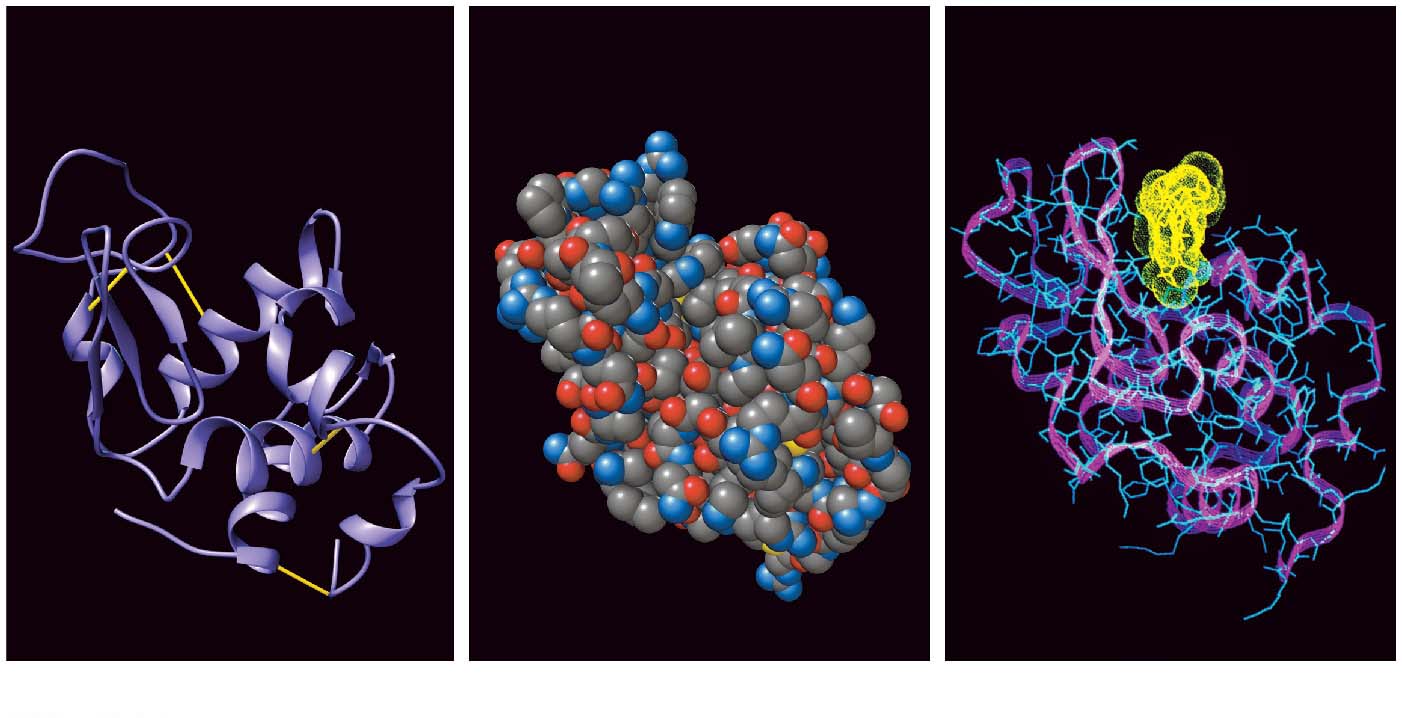 Target
molecule
Groove
Groove
(a) A ribbon model
(b) A space-filling model
(c) A wireframe model
© 2016 Pearson Education, Inc.
[Speaker Notes: Figure 3.20 Structure of a protein, the enzyme lysozyme]
The amino acid sequence of each polypeptide leads to a protein’s three-dimensional structure
A protein’s structure determines its function
© 2016 Pearson Education, Inc.
Figure 3.21
Antibody protein
Protein from flu virus
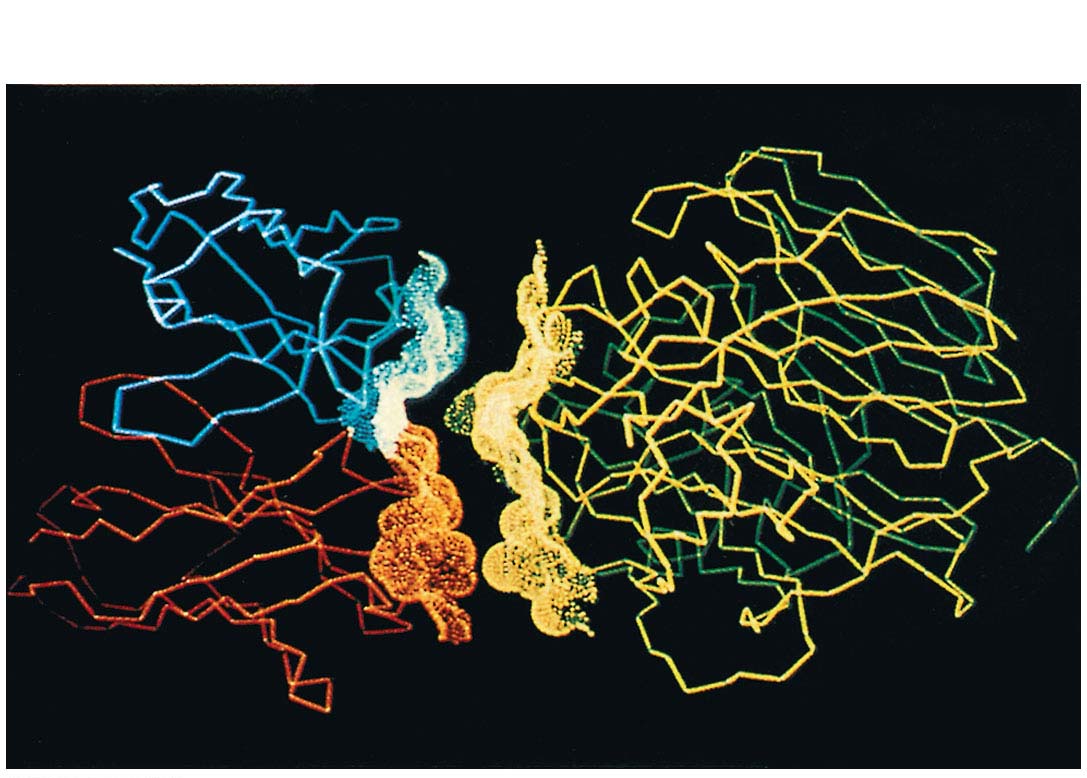 © 2016 Pearson Education, Inc.
[Speaker Notes: Figure 3.21 An antibody binding to a protein from a flu virus]
Four Levels of Protein Structure
Proteins are very diverse, but share three superimposed levels of structure called primary, secondary, and tertiary structure
A fourth level, quaternary structure, arises when a protein consists of two or more polypeptide chains
© 2016 Pearson Education, Inc.
The primary structure of a protein is its unique sequence of amino acids
Secondary structure, found in most proteins, consists of coils and folds in the polypeptide chain
Tertiary structure is determined by interactions among various side chains (R groups)
Quaternary structure results from interactions between multiple polypeptide chains
© 2016 Pearson Education, Inc.
Animation: Primary Structure
© 2016 Pearson Education, Inc.
Figure 3.22-1
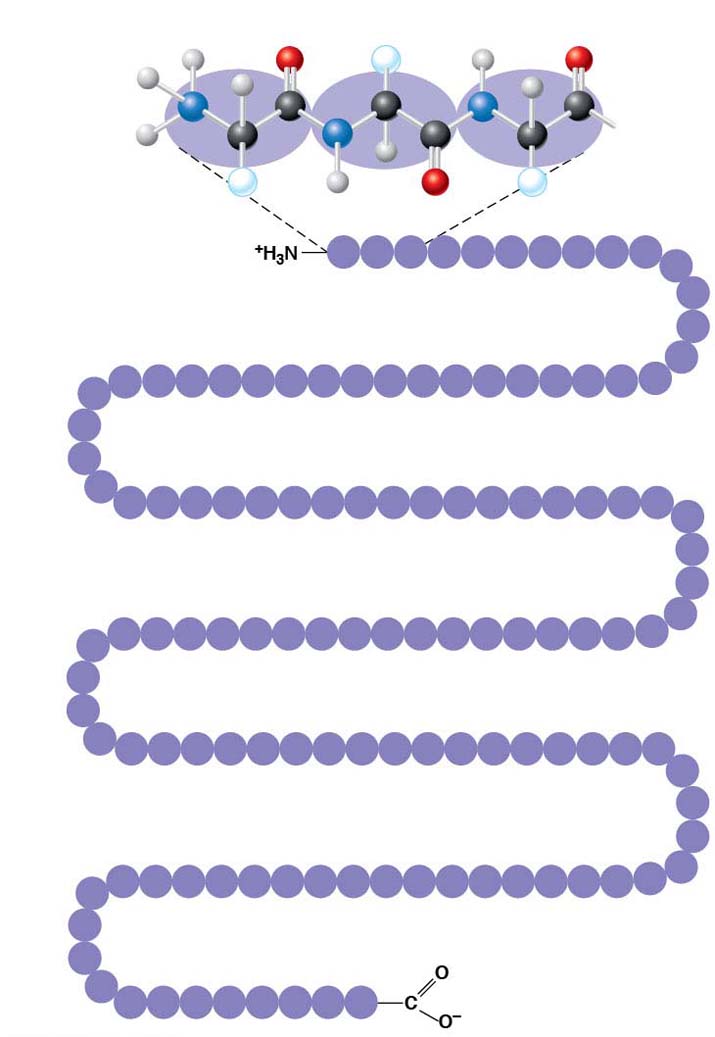 Primary Structure
R
O
H
O
H
Amino
acids
H
+
H
H
N
C
C
N
C
N
H
C
C
C
H
R
H
O
R
10
1
5
Gly Pro  Thr  Gly Thr  Gly Glu Ser  Lys Cys
Pro
Amino end
Leu
Met
15
25
20
30
Val
Lys
Val
His  Val Ala  Val Asn  Ile  Ala Pro Ser  Gly Arg Val  Ala AspLeu
Val
Phe
Arg
35
40
45
50
Lys
Ala  Ala Asp AspThr  Trp Glu Pro Phe Ala Ser  Gly Lys Thr Ser  Glu Ser
Gly
Primary structure of transthyretin
Glu
Leu
55
60
70
65
His
Ile  Glu  Val Lys Tyr   Ile  Gly  Glu  Val Phe Glu Glu Glu Thr Thr  Leu Gly
Asp
Thr
75
Lys
80
85
90
Ser
Tyr  Trp Lys Ala  Leu Gly  Ile  Ser  Pro Phe His Glu His  Ala Glu  Val  Val
Phe
95
Thr
Ala
105
115
110
100
Asn
Asp
Ser  Tyr Pro  Ser Leu Leu Ala  Ala  Ile  Thr  Tyr Arg Arg Pro Gly  Ser
Tyr
Ser
Thr
120
125
Carboxyl end
Thr
Ala  Val  Val  Thr Asn Pro Lys Glu
© 2016 Pearson Education, Inc.
[Speaker Notes: Figure 3.22-1 Exploring levels of protein structure (part 1: primary)]
Animation: Secondary Structure
© 2016 Pearson Education, Inc.
Figure 3.22-2
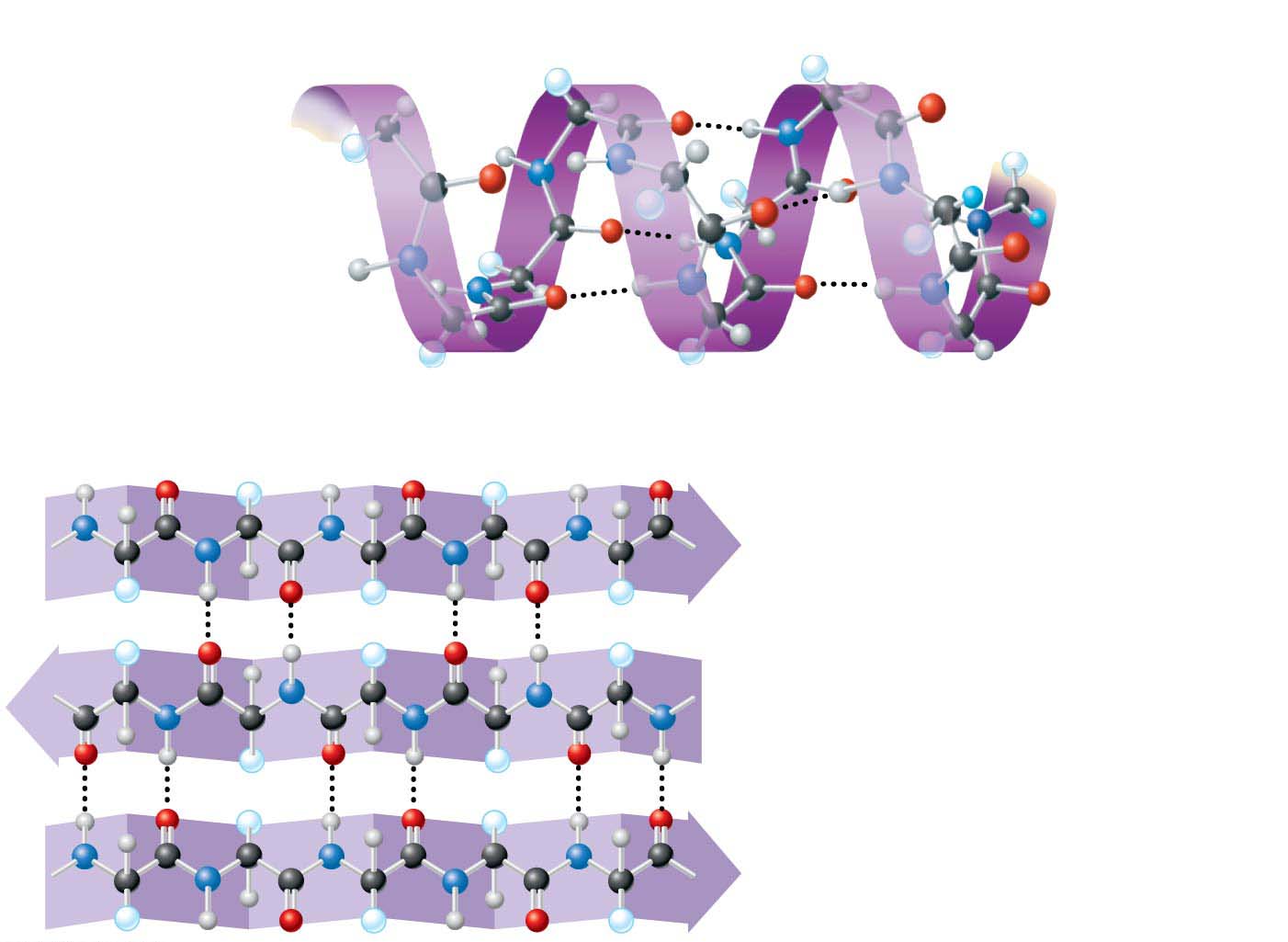 Secondary Structure
 helix
Hydrogen bond
b pleated sheet
b strand
Hydrogen bond
© 2016 Pearson Education, Inc.
[Speaker Notes: Figure 3.22-2 Exploring levels of protein structure (part 2: secondary)]
Animation: Tertiary Structure
© 2016 Pearson Education, Inc.
Figure 3.22-3
Tertiary Structure
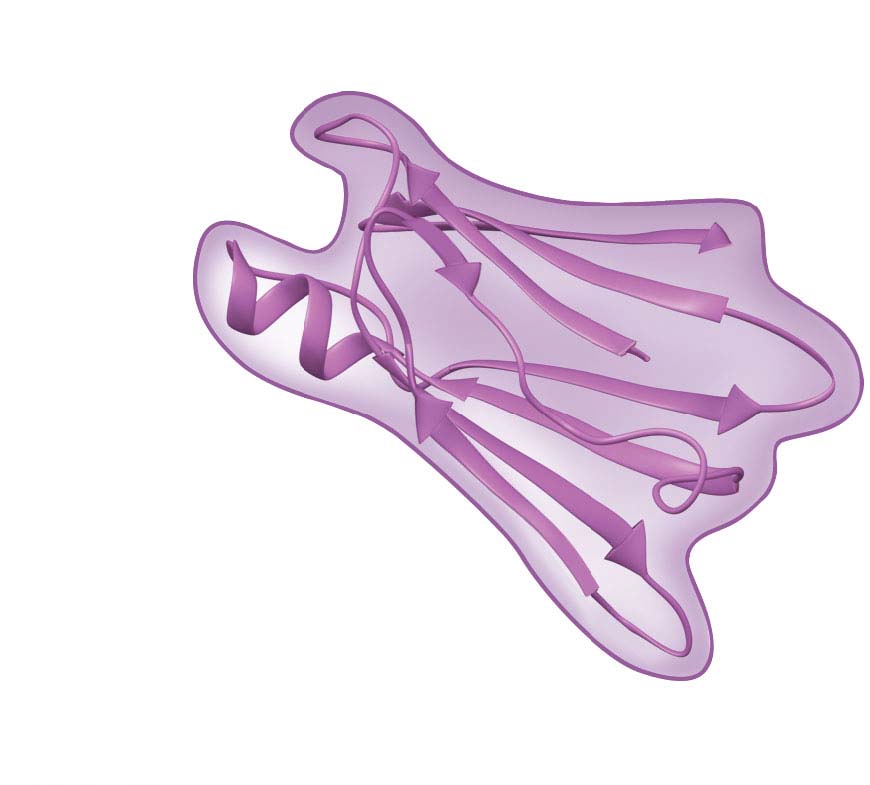  helix
b pleated sheet
Transthyretin
polypeptide
© 2016 Pearson Education, Inc.
[Speaker Notes: Figure 3.22-3 Exploring levels of protein structure (part 3: tertiary)]
Figure 3.22-3a
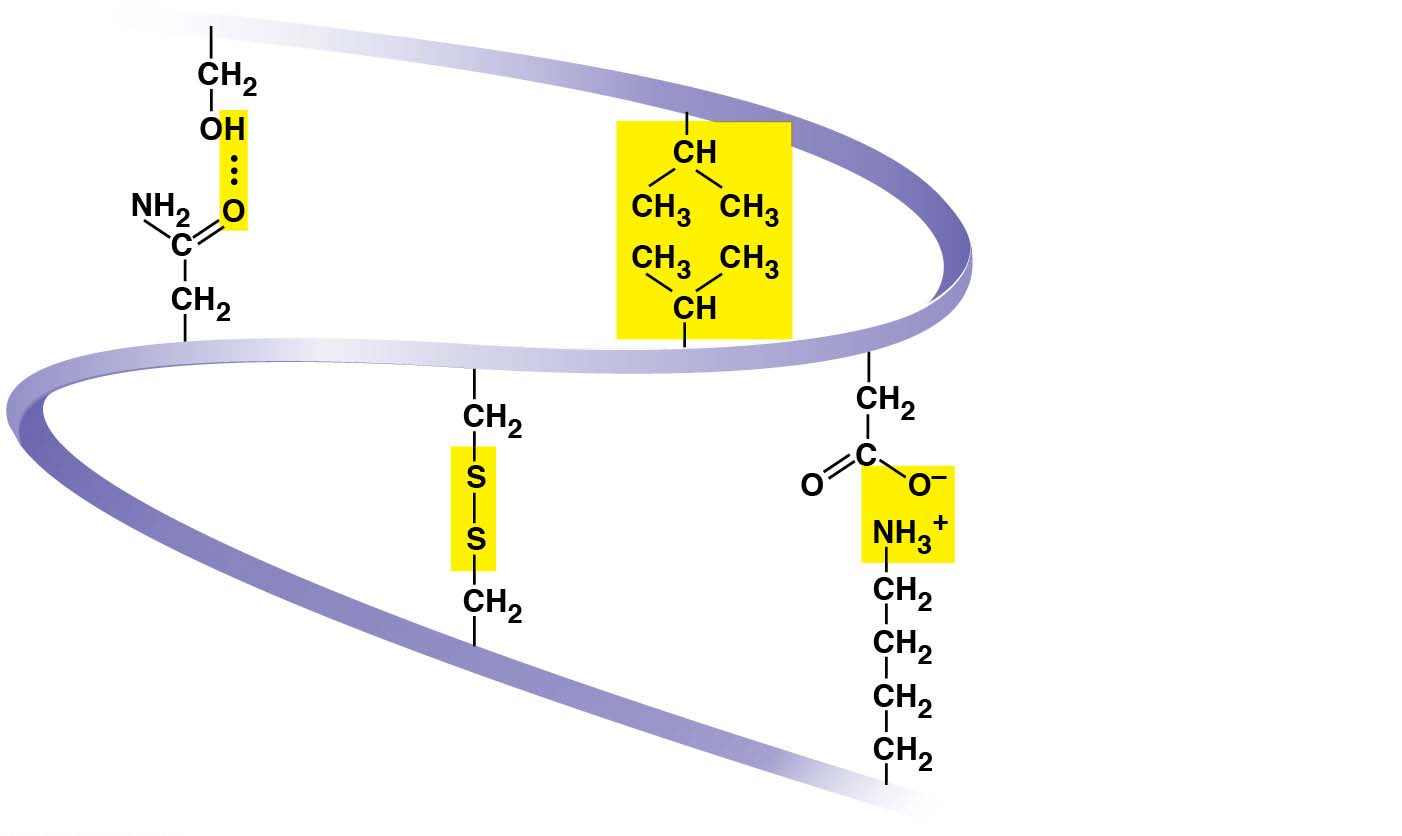 Hydrogen
bond
Hydrophobic
interactions and
van der Waals
interactions
Disulfide
bridge
Ionic bond
Polypeptide
backbone
© 2016 Pearson Education, Inc.
[Speaker Notes: Figure 3.22-3a Exploring levels of protein structure (part 3a: side groups)]
Animation: Quaternary Structure
© 2016 Pearson Education, Inc.
Figure 3.22-4
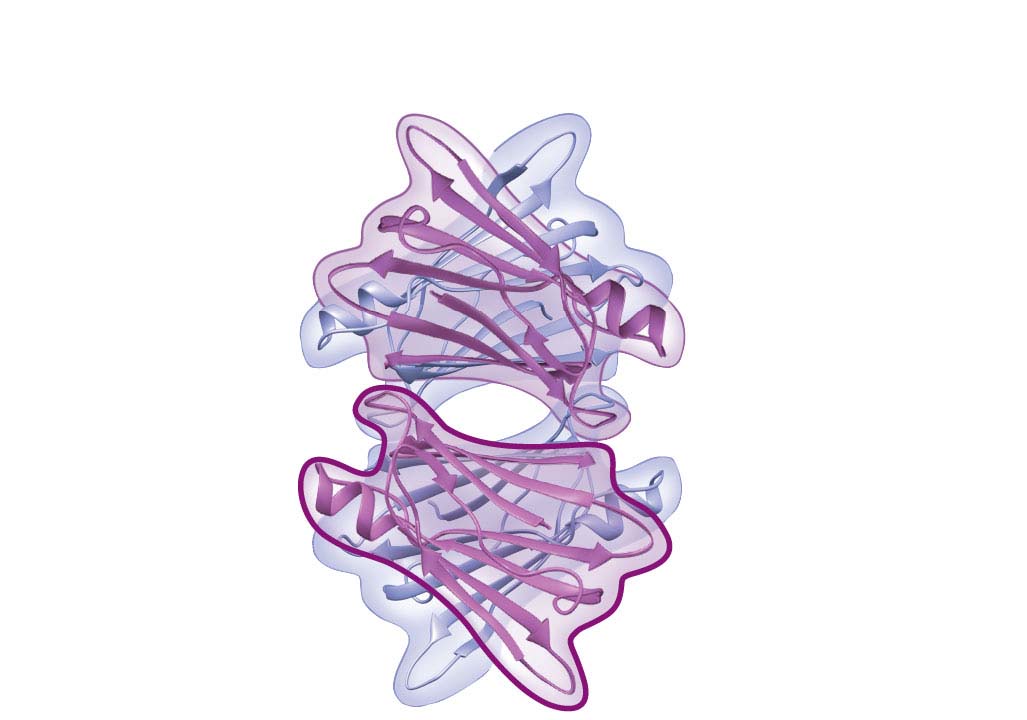 Quaternary structure
Transthyretin
protein
(four identical
polypeptides)
Single
polypeptide
subunit
© 2016 Pearson Education, Inc.
[Speaker Notes: Figure 3.22-4 Exploring levels of protein structure (part 4: quaternary)]
Figure 3.22-4b
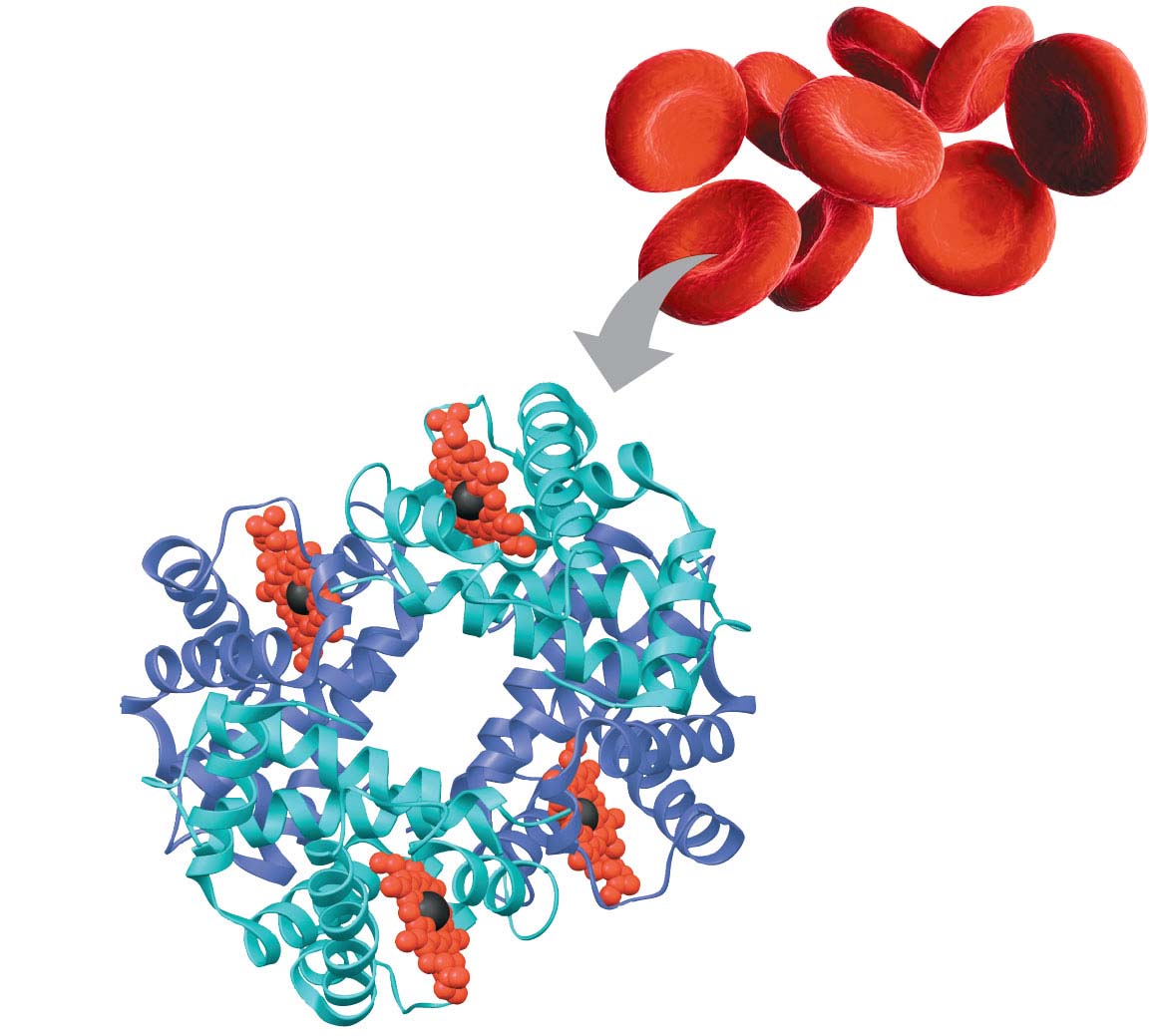 Heme
Iron
b subunit
 subunit
 subunit
b subunit
Hemoglobin
© 2016 Pearson Education, Inc.
[Speaker Notes: Figure 3.22-4b Exploring levels of protein structure (part 4b: hemoglobin)]
Video: Alpha Helix with No Side Chain
© 2016 Pearson Education, Inc.
Video: Alpha Helix with Side Chain
© 2016 Pearson Education, Inc.
Video: Beta Pleated Sheet
© 2016 Pearson Education, Inc.
Video: Beta Pleated Stick
© 2016 Pearson Education, Inc.
Sickle-Cell Disease: A Change in Primary Structure
A slight change in primary structure can affect a protein’s structure and ability to function 
Sickle-cell disease, an inherited blood disorder, results from a single amino acid substitution in the protein hemoglobin
© 2016 Pearson Education, Inc.
Figure 3.23
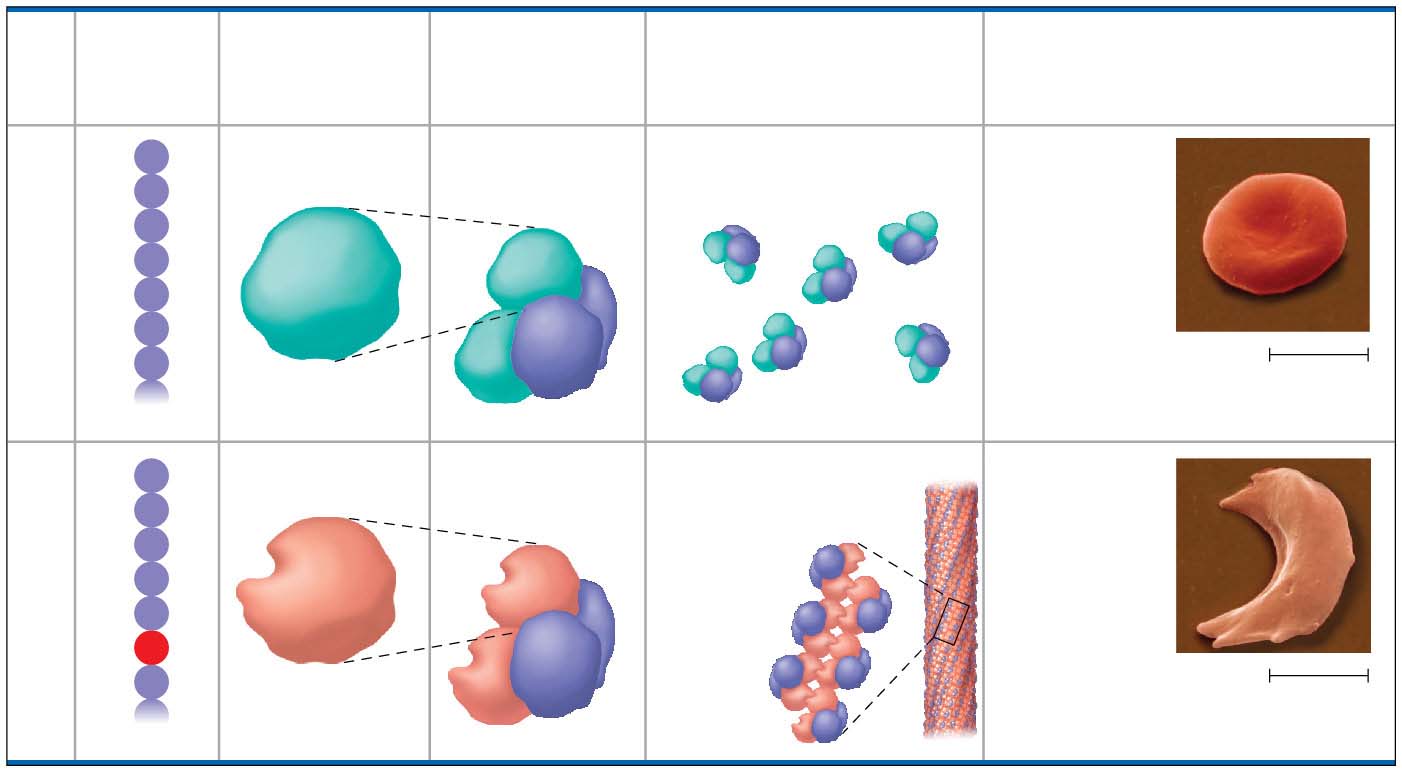 Secondary
and Tertiary
Structures
Primary
Structure
Quaternary
Structure
Red Blood Cell
Shape
Function
Normal
b subunit
Proteins do not associate;
each carries oxygen.
Normal
hemoglobin
Normal red
blood cells
are full of
individual
hemoglobin
proteins.
1
Val
2
His
3
Leu
Normal
b
4
Thr

5
Pro
6
Glu
7
Glu
5 m
b

Sickle-cell
b subunit
Sickle-cell
hemoglobin
Hydrophobic interactions
between proteins
lead to aggregation;
oxygen
carrying
capacity
reduced.
Fibers of
abnormal
hemoglobin
deform red
blood cell
into sickle
shape.
1
Val
2
His
Sickle-cell
3
Leu
b
4
Thr

5
Pro
6
Val
7
Glu
5 m

b
© 2016 Pearson Education, Inc.
[Speaker Notes: Figure 3.23 A single amino acid substitution in a protein causes sickle-cell disease.]
What Determines Protein Structure?
In addition to amino acid sequence, physical and chemical conditions can affect protein structure
Alterations in pH, salt concentration, temperature, or other environmental factors can cause a protein to unravel
This loss of a protein’s native structure is called denaturation
A denatured protein is biologically inactive
© 2016 Pearson Education, Inc.
Figure 3.24-s1
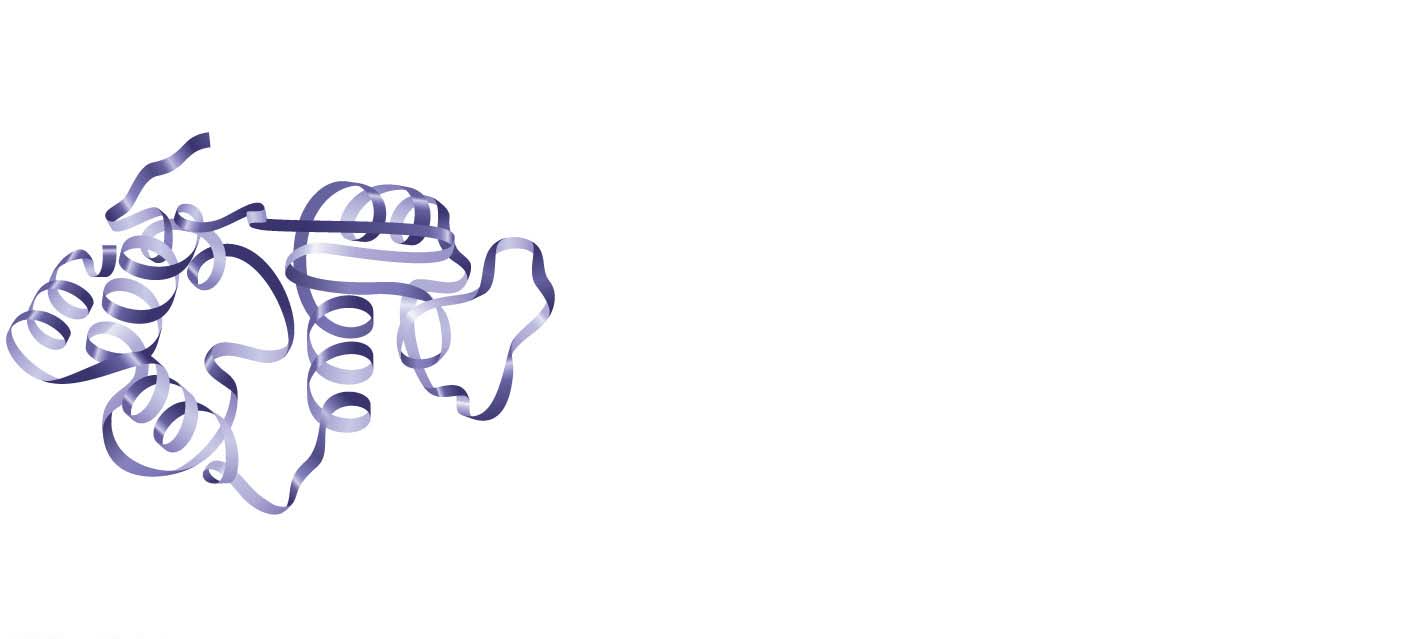 Normal protein
© 2016 Pearson Education, Inc.
[Speaker Notes: Figure 3.24-s1 Denaturation and renaturation of a protein (step 1)]
Figure 3.24-s2
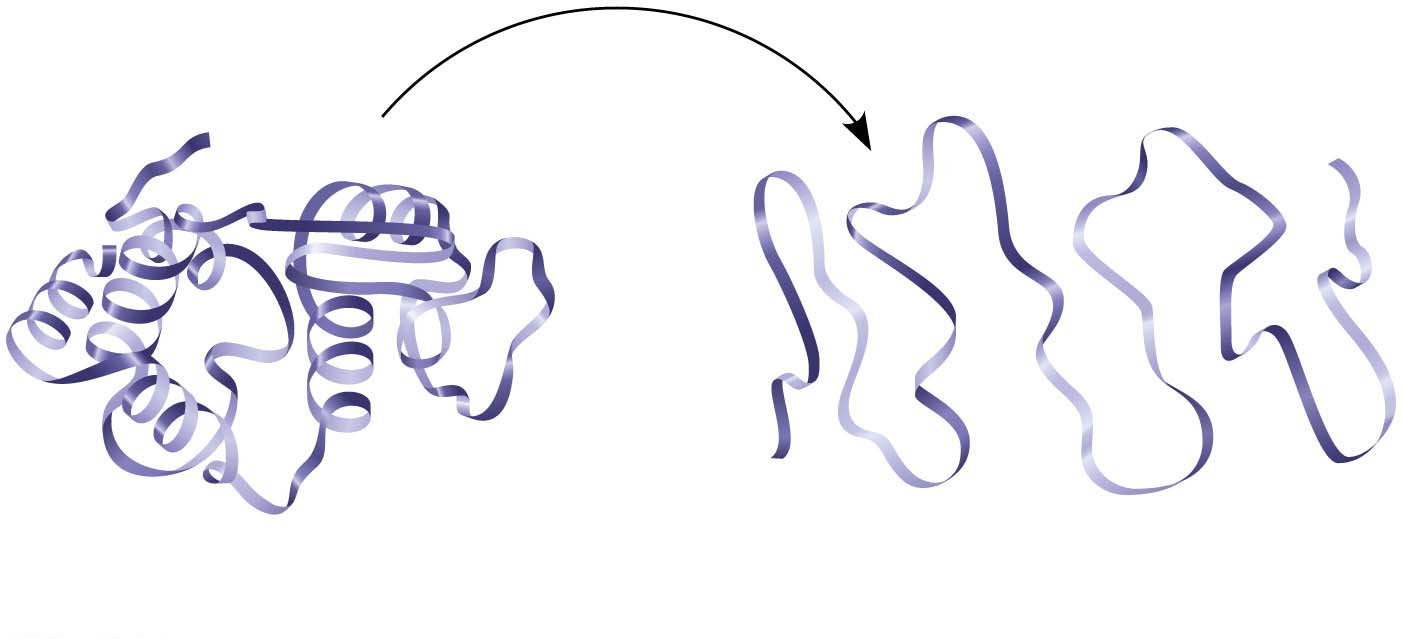 u
r
t
a
a
n
t
i
e
o
D
n
Normal protein
Denatured protein
© 2016 Pearson Education, Inc.
[Speaker Notes: Figure 3.24-s2 Denaturation and renaturation of a protein (step 2)]
Figure 3.24-s3
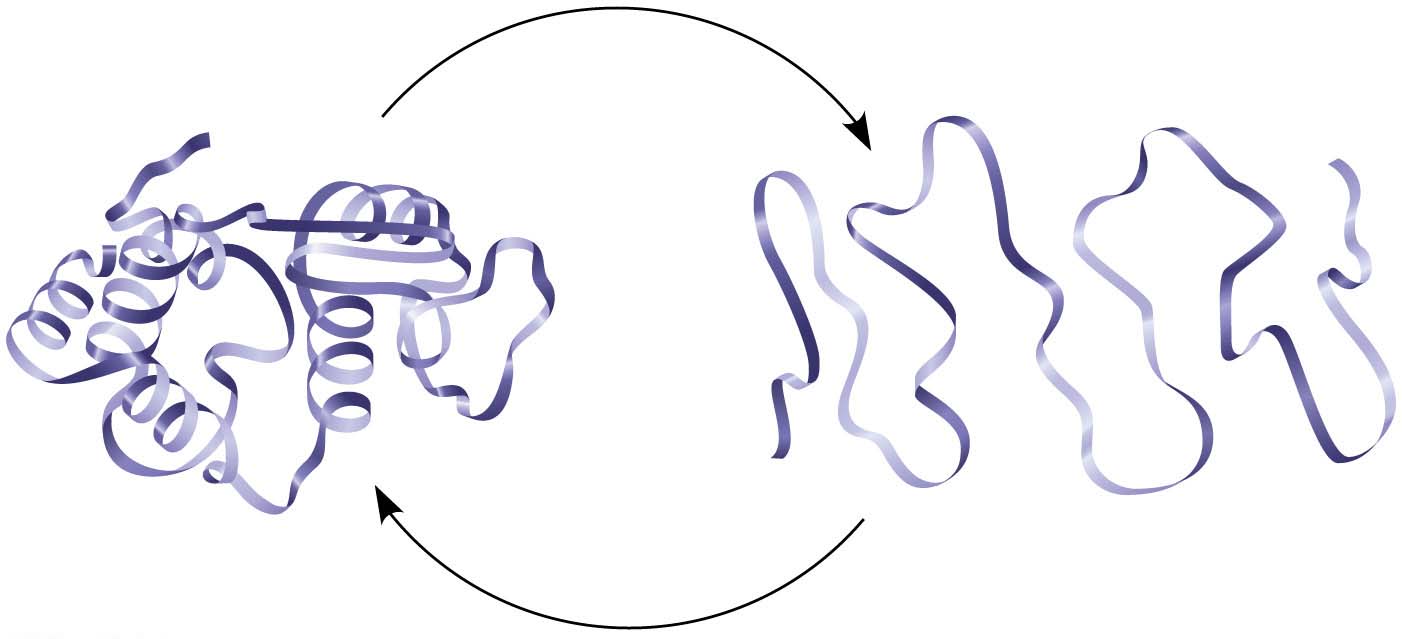 u
r
t
a
a
n
t
i
e
o
D
n
R
Normal protein
Denatured protein
on
e
n
i
t
a
a
t
u
r
© 2016 Pearson Education, Inc.
[Speaker Notes: Figure 3.24-s3 Denaturation and renaturation of a protein (step 3)]
Protein Folding in the Cell
It is difficult to predict a protein’s structure from its primary structure
Most proteins probably go through several intermediate structures on their way to their final, stable shape
Scientists use X-ray crystallography to determine 3-D protein structure based on diffractions of an X-ray beam by atoms of the crystalized molecule
© 2016 Pearson Education, Inc.
Figure 3.25
Technique
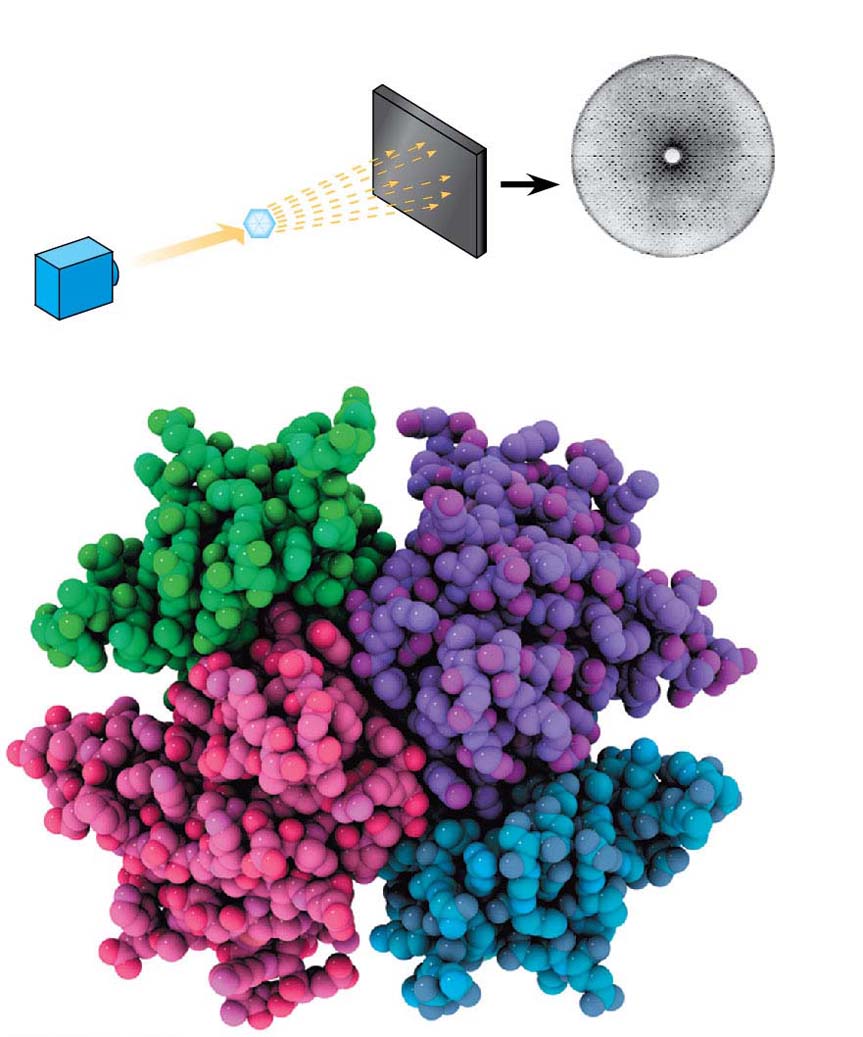 Diffracted
X-rays
X-ray
source
X-ray
beam
Crystal
Digital
detector
X-ray diffraction
pattern
Results
© 2016 Pearson Education, Inc.
[Speaker Notes: Figure 3.25 Research method: X-ray crystallography]